Conflict In Europe: Meeting The Challenge IIRP Europe Conference 9-10 May 2017 Citywest Hotel, Dublin‘Now That We Are Being Noticed: Where To From Here?’  Importance Of Explicit Restorative Practice.
Presenter:  Terry O’Connell
1
Expectations & Key Questions
Why have you chosen this session?
	 Key Questions:
	What will the next ‘vintage’ of restorative practices look like?
	How can restorative practice have a greater influence on mainstream practice?
2
Where Is The Restorative Movement At?
Describe where you think the restorative movement is at and how this may be different from ten years ago.
	 What do you think restorative justice/practice has to offer?
	 How has restorative influenced your thinking and practice? 
	Give examples of how restorative practice has influenced  mainstream practice.
	Why should we [as part of the restorative movement] want to have an even greater influence on mainstream practice?
	What do you think is the greatest impediment to this happening?
3
Limitations of Most Restorative Practice
Restricted around definitional issues.
 Implicit
 Lacks rigor, coherence and congruence.
 Formulaic
Seen as an alternate
 Strong behavioral focus
 Mostly viewed in isolation to existing practice
 Often discussed as part of the ‘wrong’ conversation
 Fails to realize its potential to challenge other practice
4
Defining Restorative Justice/Practices
Which of the following three definitions reflects your [current] restorative practice:
“ Restorative justice is a process to involve, to the extent possible, those who have a stake in a specific offense and to collectively identify and address harms, needs and obligations, in order to heal and put things right as possible.”
“Restorative Practice is a process which seeks to restore and strengthen relationships, repair harm, and contribute to the collective wisdom in ways that build community.”
“Restorative Practice is a way of thinking and being, focused on creating safe spaces for real conversations that deepen relationships and build stronger more connected communities.”
What do these definitions have in common and how do they differ?
Explicit Practice
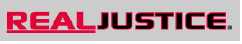 Explicit: 
	Expressing all details in a clear and transparent way, leaving no doubt as to the intended meaning. Definite and unqualified, rather than implied or guessed at.*[*Encarta® World English Dictionary © 1999 Microsoft Corporation.] 

How explicit is your practice?
What is your practice rationale - values,assumptions and 
theoretical influences?
How would you explain your practice to those you are 
assisting? 
Is this necessary?
What is the best way of knowing how explicit your practice is?
6
Explicit Practice
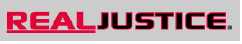 Clarity on what constitutes good practice [sound pedagogy].
Clearly articulated set of working assumptions.
Certainty about what good outcomes look like. 
To be able to identify the practice capable of delivering these outcomes.
An understanding on why this practice achieves good outcomes.
To ensure that those you are working with understand your practice rationale [establishing clear expectations].
To be clear about your role in articulating this practice.
7
Assumptions
What assumptions underpin the two key questions:
What will the next ‘vintage’ of restorative practices look like?
How can restorative practice have a greater influence on mainstream practice?
What do you believe about the importance of relationships?
	What do those you are assisting [regardless of the context] have in common?
	What makes the greatest difference in your practice?
	What is the ‘end goal’ or outcome you are wanting for those you are assisting?
	What assumptions do we make about those we are assisting?
Working Assumptions
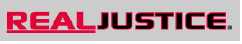 My 'working' assumptions are that:
 Relationships help shape our identify from which we derive life’s meaning. 
 Those who are not able to deal with vulnerability tend to struggle with relationships. 
 Creating the conditions that help others to deal honestly with their vulnerability is an important step towards building trust and a more positive experience.
 Silvan Tomkins’ blueprint for individual psychological and emotional wellness prescribes the conditions needed for this to happen.
The Restorative Questions developed by O’Connell [1991] provide a ’template’ that help achieve these conditions.
9
Ideal Outcomes
As a general rule the outcomes I strive for with every restorative process is when:
 those involved are able to make sense and meaning of their lives; 
 they are able to identify what is most important in all that is happening; 
 they get to work out what needs to change and what their part will be in this change process, and importantly; 
they learn how to build and sustain healthy relationships.
10
My Practice
Has an explicit and clear practice rationale – what it is; why it works and the likely outcomes.
Heavily influenced by Restorative principles and values.
Guided by a set of explicit working assumptions.
Focus is about building relationships.
Theoretical underpinning - Silvan Tomkins’ Psychology of Affects.  
Offers a common language and practice that is shared with those being assisted [capacity building].
Employs a strong Socratic engagement style – facilitation through the use of ‘open ended’ questions.
Seeks to consistently provide a fair [engagement, explanation & expectation clarity] and respectful process.
11
Restorative Framework - Right Conversation
Restorative Focus
Harm & Relationships
- explicit
Creating Conditions:
Reintegration
Blueprint Relationships
- managing shame
Fair Process
Engagement – say
Explanation - reasons
Expectation clarity
- explicit
New Stories
Enhanced Capacity
Strong Relationships
Working ‘With’
High expectations &
High levels of support
- relational style
Restorative Questions
Socratic Engagement
- common language
12
Your Thoughts - Key Questions
What should the next ‘vintage’ of restorative practices look like?
	
	 What will it take to ensure that restorative practice has a greater influence on mainstream practice?
13
Your Experience
What have you found most useful from our discussion?

	What are you leaving with?
14